Kikatus 18/19
Kieli- ja kulttuurikasvatuskoulutus 4.10.2018
Koulutusiltapäivän ohjelma
13.30-14.00 Kahvit ja välipala – Kanelbulledagen 

14.00-14.30 Alkusanat ja toiminnallinen varhennustuokio (tervehdyslaulu saksaksi/englanniksi ja kalaverkkoleikki ruotsiksi)

14.30-15.00 Mitä on kielikasvatus ja kielten varhennus? Miksi on syytä varhentaa?   
15.00-16.00 Kolme pajaa: 
Kikatus Peda.Netissä
Myllytonttu maailmalla – maailmanympärysmatka ja muita oppimateriaaleja
Virvan terveiset SUKOLin varhennuskoulutuksesta
Kieli- ja kulttuurikasvatus esi- ja alkuopetuksessa
Kikatuksen tavoitteet
Oppilaan kiinnostus kouluyhteisön ja ympäröivän maailman kielelliseen ja kulttuuriseen moninaisuuteen herää.  Kasvetaan kulttuuriseen moninaisuuteen ja kielitietoisuuteen (OPS 2016, S1). 
Oppilas tutustuu eri kieliin ja kulttuureihin ja suhtautuu niihin myönteisesti.  
Oppilaan kiinnostus ja myönteinen asenne kielenoppimiseen herää. 
Oppilas altistuu vieraille kielille toiminnan, laulun, leikin myötä kielenoppimisen herkkyyskaudella. 
Tuetaan oppilaan kasvua maailmankansalaiseksi.
Sisältöjä
Kevään 2018 sähköisen kyselyn tuloksia
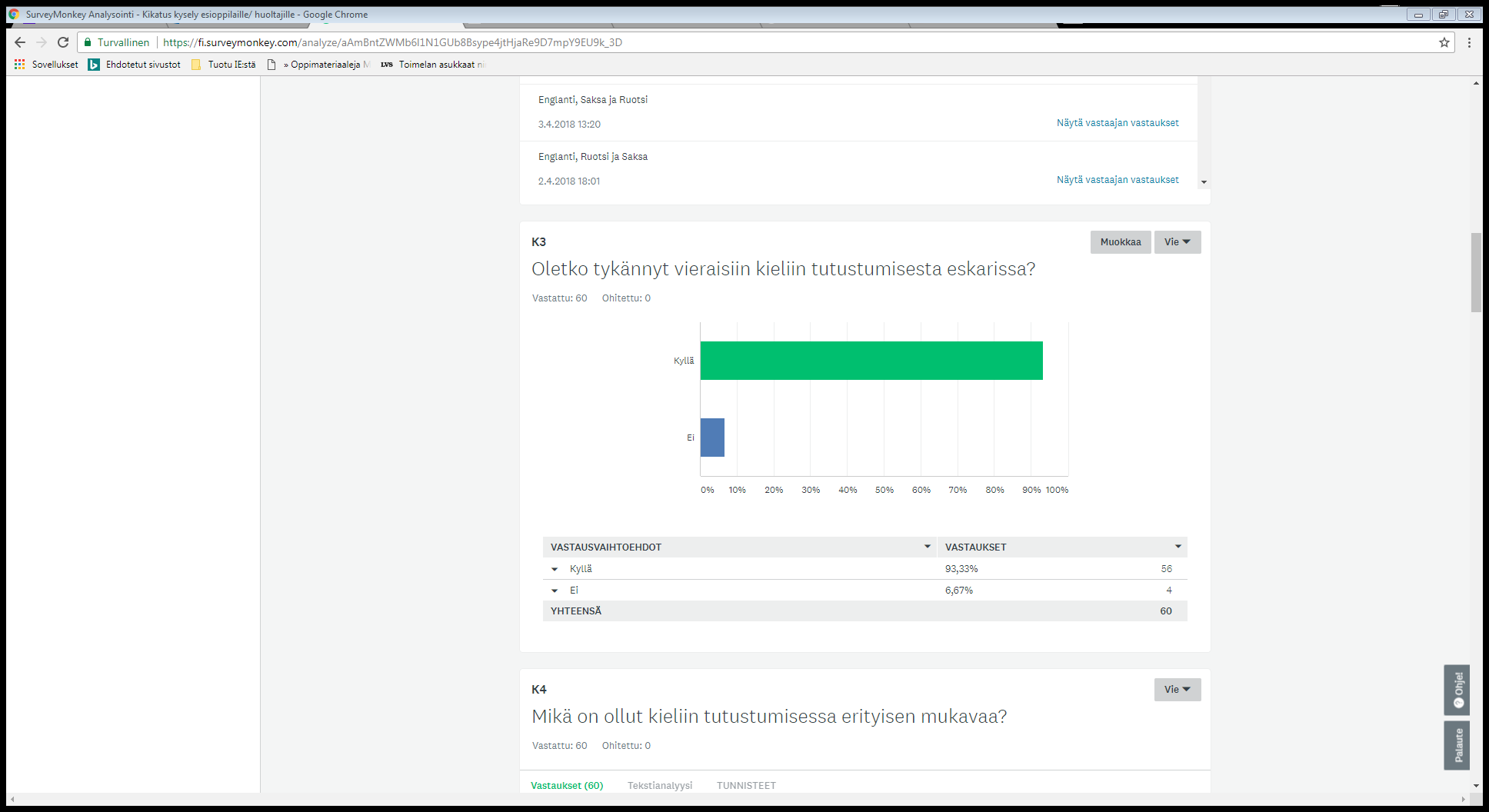 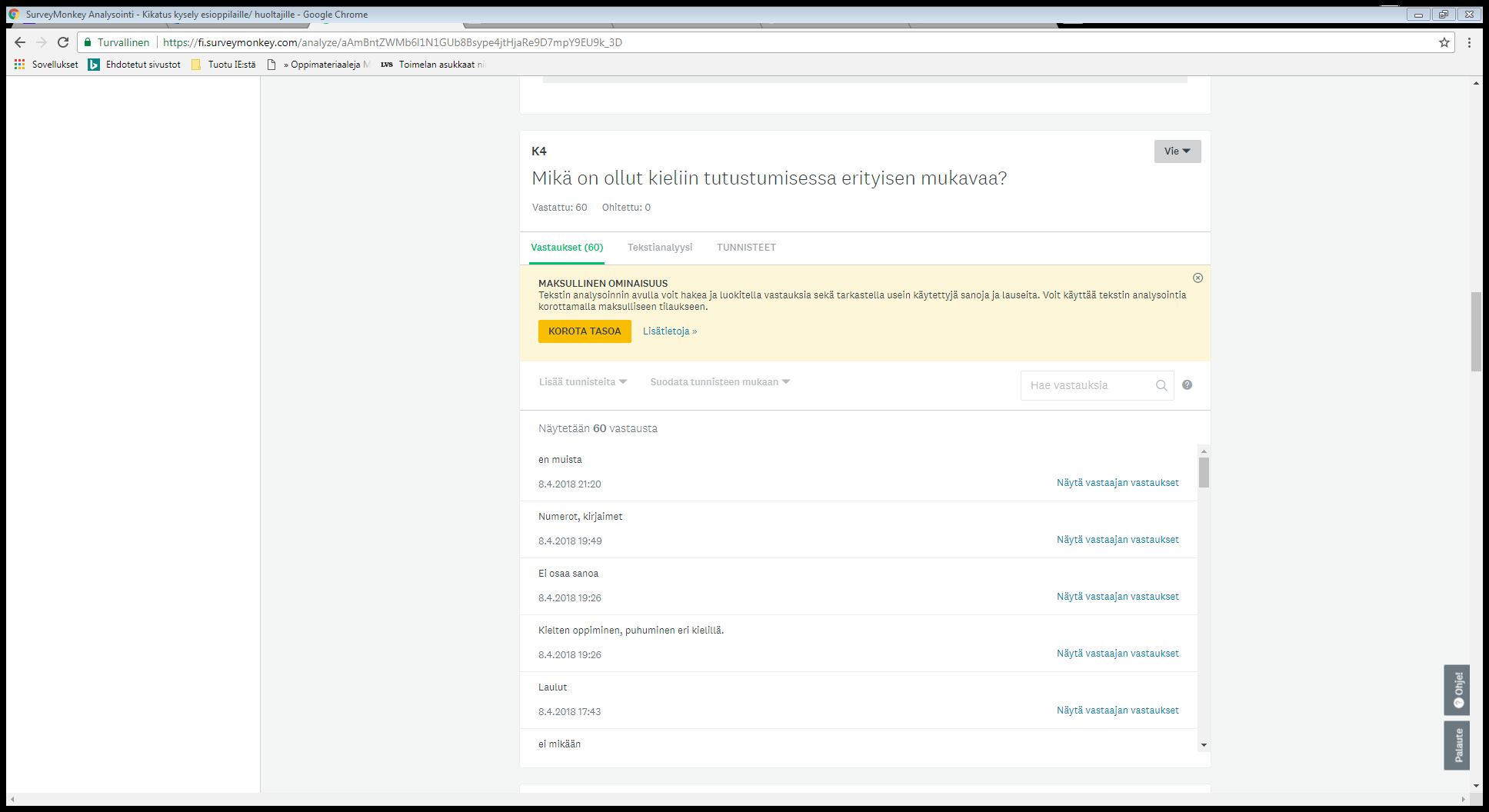 ”

”Se kun oppii eri kieliä. On kiva kun osaa sanoa jotain eri kielellä. Opittua voi käyttää ulkomailla eri maissa.”
”Kielten oppiminen, puhuminen eri kielillä.”
”Uuden oppiminen ja uusien sanojen oppiminen.”
”Opettajat kertovat kaiken sillä tavalla että ymmärrän.”
”Leikit ja musiikki, sammakko ja se banaanilaulu ja "hatsipatsi” ”.
”

”No se, että on leikitty paljon ja puhuttu englantia, ruotsia ja saksaa.”
”Koko kikatus on hauskaa.”
Kielet voisivat kulkea osana koulutietä alusta asti. Jo päiväkodista on tarttunut mukaan kiinnostus kieliin ja eri kulttuureihin luonnollisesti.
Minkälaisia toiveita perheellänne on vieraiden kielten opetuksen suhteen?
Olisi tärkeää, että kieliin tutustuminen jatkuisi ensimmäisellä luokalla ja toisella luokalla. Olisi ihanaa, jos vieraan kielen opiskelu voitaisiin aloittaa jo ensimmäisellä luokalla, jolloin paineet kieliopin opiskeluun eivät vielä olisi niin suuret. Esi-2. luokalla lapset ovat vielä ennakkoluulottomia ja rohkeita. Uskaltavat helpommin lähteä käyttämään kieltä. Koska englannin opiskelu tällä hetkellä alkaa vasta kolmannella luokalla, olisi todella tärkeää, että vieraisiin kieliin tutustumista jatkettaisiin siihen asti!
Hyvä aloittaa aikaisin, kuten nyt on tehty.  Vielä enemmän kielten integrointia oppiaineisiin ja projekteihin!
Jos kielten opetus olisi ilman kirjaa tapahtuvaa, leikinomaista ja toiminnan ja tekemisen kautta käytävää, niin mielestäni jo 1.-2. luokalla olisi hyvä aloitusajankohta kielten opetukselle. Aloittaisin englannilla.
Mistä saan tukea kikatukseen ja a1-kielen varhennukseen
Tämän päivän koulutus (pajat)
Tampereen yliopiston englanninkielisen opekoulutusohjelman opiskelijat pitävät Kikatus-tuokioita kakkosluokissa kevään 2019 aikana. Tuokioiden määrä/opetusryhmä vielä auki.
Kiinan opettaja pitää Kikatus-tuokioita isojen koulujen ykkösluokissa. Kiinteä jaksolukkari, jossa tuokio kolmelle opetusryhmälle/vko 2-3 viikon ajan.
Kyläkoulujen 1-2-luokille kevään aikana yliopisto-opiskelijoiden pitämät Kikatus-pajat (aika ja paikka tarkentuvat myöhemmin).
Kikatus-työryhmä valmistaa Kikatus- ja globaalikasvatusoppaan syksyn aikana.
OPH kouluttaa A1-kielen varhentamiseen kevään 2019 ja lukuvuoden 19/20 aikana.
Paikallinen varhennuskoulutus kevään 2019 aikana (kouluttaja maksetaan hankerahoilla).
PedaNet ja Facebook 
Lempäälän Kikatus-tutorit kevätlukukaudella 2019 samanaikaisopettajina kouluilla, joilla muutenkin opettavat (kysele hyppytunteja, olemme käytettävissä yhden oppitunnin/vko).